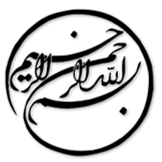 طرح کنترل دسترسی مقیاس پذیر بر اینترنت اشیا بر اساس بلاک چین ها (زنجیره بلوکی)
دانشجو:
استاد:
سال تحصیلی:
نام درس:
فصل اول: مقدمه

امروزه با پیشرفت تکنولوژی ، اینترنت اشیا بخشی وسیع از اطلاعات را بوجود آورده است  که بسیاری از حریم های شخصی افراد را در بر می گیرد. در صورتی که منابع این اطلاعات دارای شکافی کوچک باشد، منجر به ضرر و زیان زیادی برای کاربران خواهد شد. به عنوان یکی از قدم های تکنولوژی در حفاظت از اطلاعات ،کنترل دسترسی می‌تواند راهی برای تضمین این مساله باشد که اطلاعات فقط و فقط در اختیار کاربران مجاز قرار گیرد. بنابراین مکانیسم کنترل دسترسی در اینترنت اشیا یکی از تحقیقات مهم امنیتی در محافظت از حریم شخصی است.امروزه از یک مدل سیستمی بر مبنای بلاک چین برای برطرف کردن مشکلات بوجود آمده در اینترنت اشیا استفاده میشود.بنابراین محققان برای رسیدن به این مدل حفاظتی، از ترکیب بلاک چین و کنترل دسترسی استفاده می کنند.
1/13
فصل اول
مقدمه
1
فصل دوم: تحقیقات مرتبط

تاکنون تحقیقات بسیاری درباره بلاک چین و کنترل دسترسی انجام شده است که در آن از مزایای غیر متمرکز برای ساخت یک مدل کاربردی استفاده شده است. در گام اول محققان به فکر طراحی یک مدل جدید بر پایه بلاک چین بودند. برای مثال مطالعات ، مدل های کنترل دسترسی با طراحی مجدد را پیشنهاد کردند. محققانی از جمله ژانگ یک مدل کنترل دسترسی استاتیک را پیشنهاد کردند. دینگ و همکارانش نیز یک روش بر پایه متد کنترل دسترسی برای IoT را پیشنهاد دادند. روش های متعدد دیگری نیز تا به امروزه توسط محققان مختلف پیشنهاد شده است،که گامی به سوی طراحی های جدید در زمینه مدل های کنترل دسترسی است.
به طور کلی کار اصلی در این مقاله پیشنهاد یک مدل کنترل دسترسی بر پایه بلاک چین برای حل مشکلات بوجود آمده در اینترنت اشیا است.
2/13
فصل دوم
تحقیقات مرتبط
2
1
لطفا توجه داشته باشيد
که اين فايل تنها بخشی از محصول بوده و صرفا جهت معرفی محصول ميباشد
برای خريداری و دانلود فايل کامل مقاله به زبان فارسی
با فرمت پاورپوينت (با قابليت ويرايش(
اينجا کليک نماييد.
فروشگاه اينترنتی ايران عرضه www.iranarze.ir
5
4
3
2
1